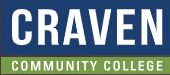 TABE  MATH - D
Unit  - 1
Lesson - 4
|ABSOLUTE VALUE |
Distance from Zero
Revised: March 10, 2024
Nolan Tomboulian
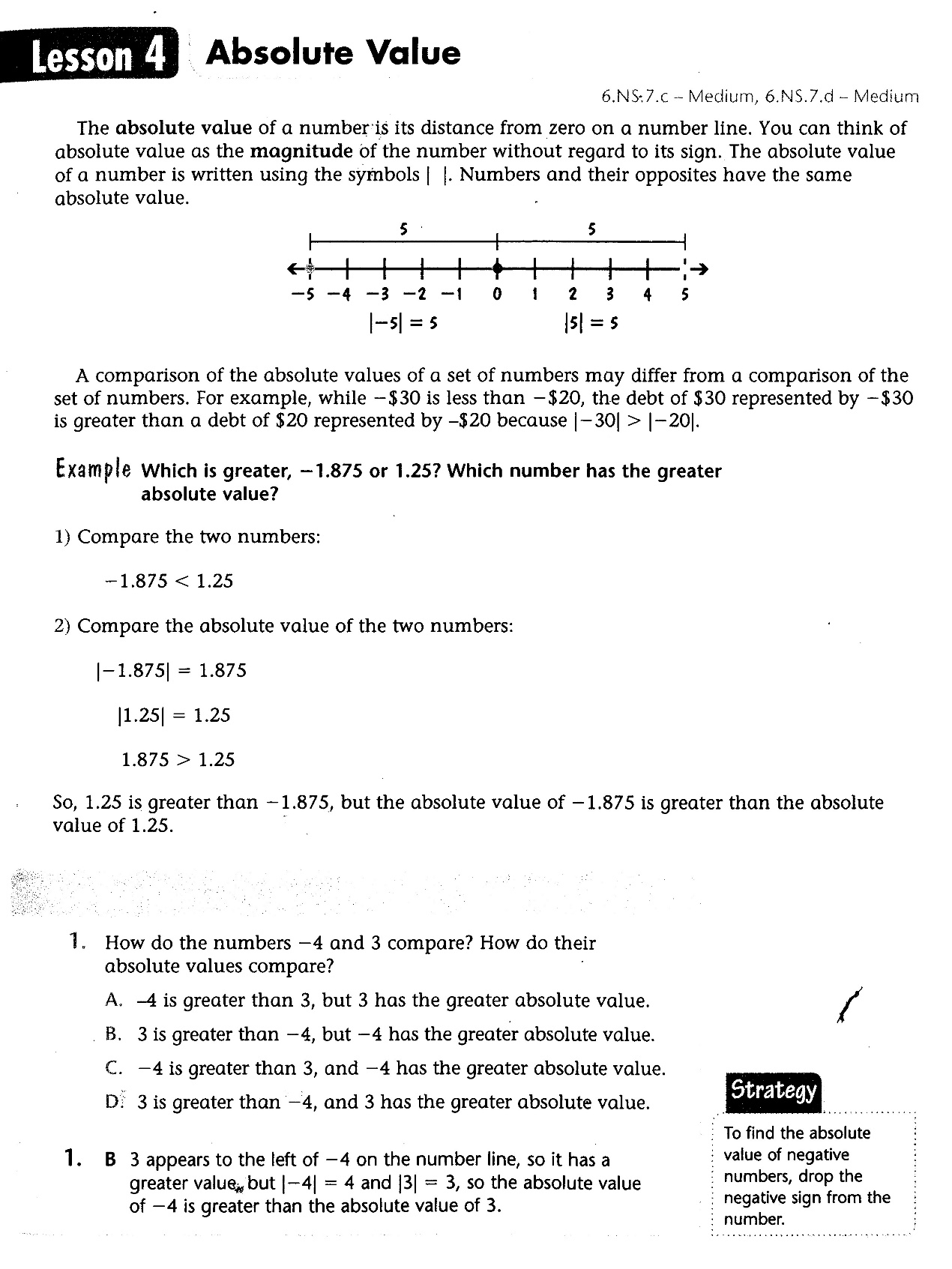 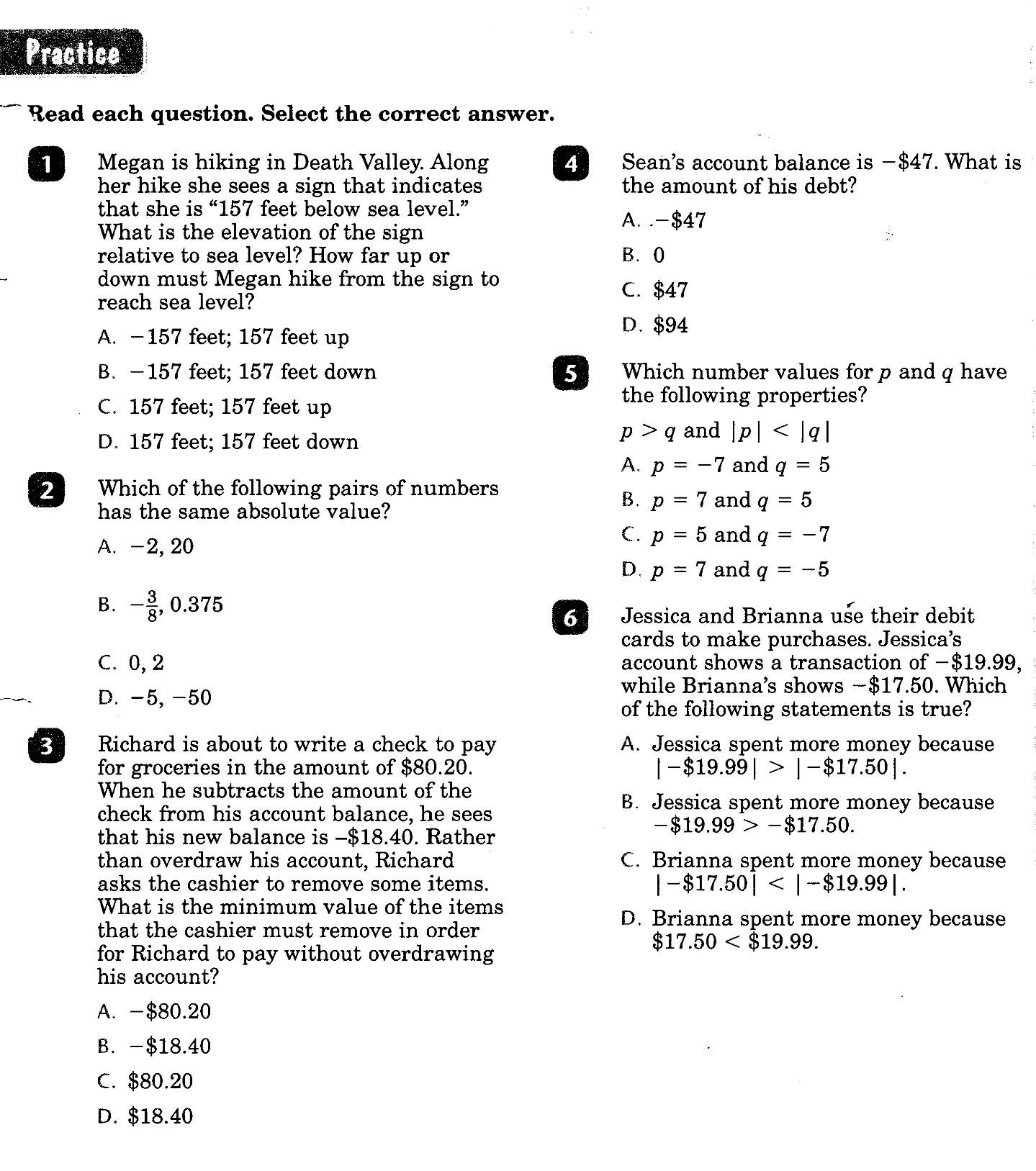 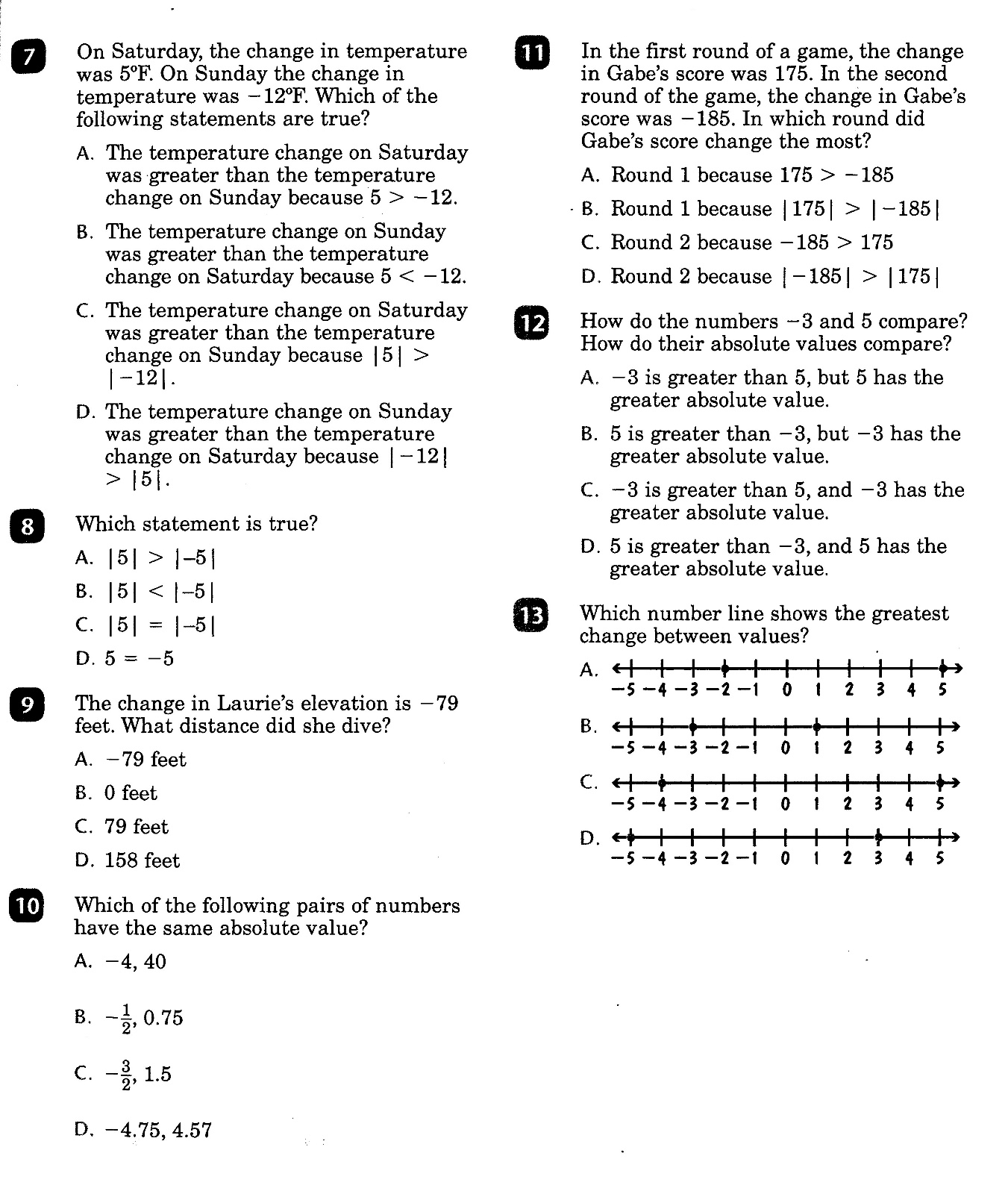 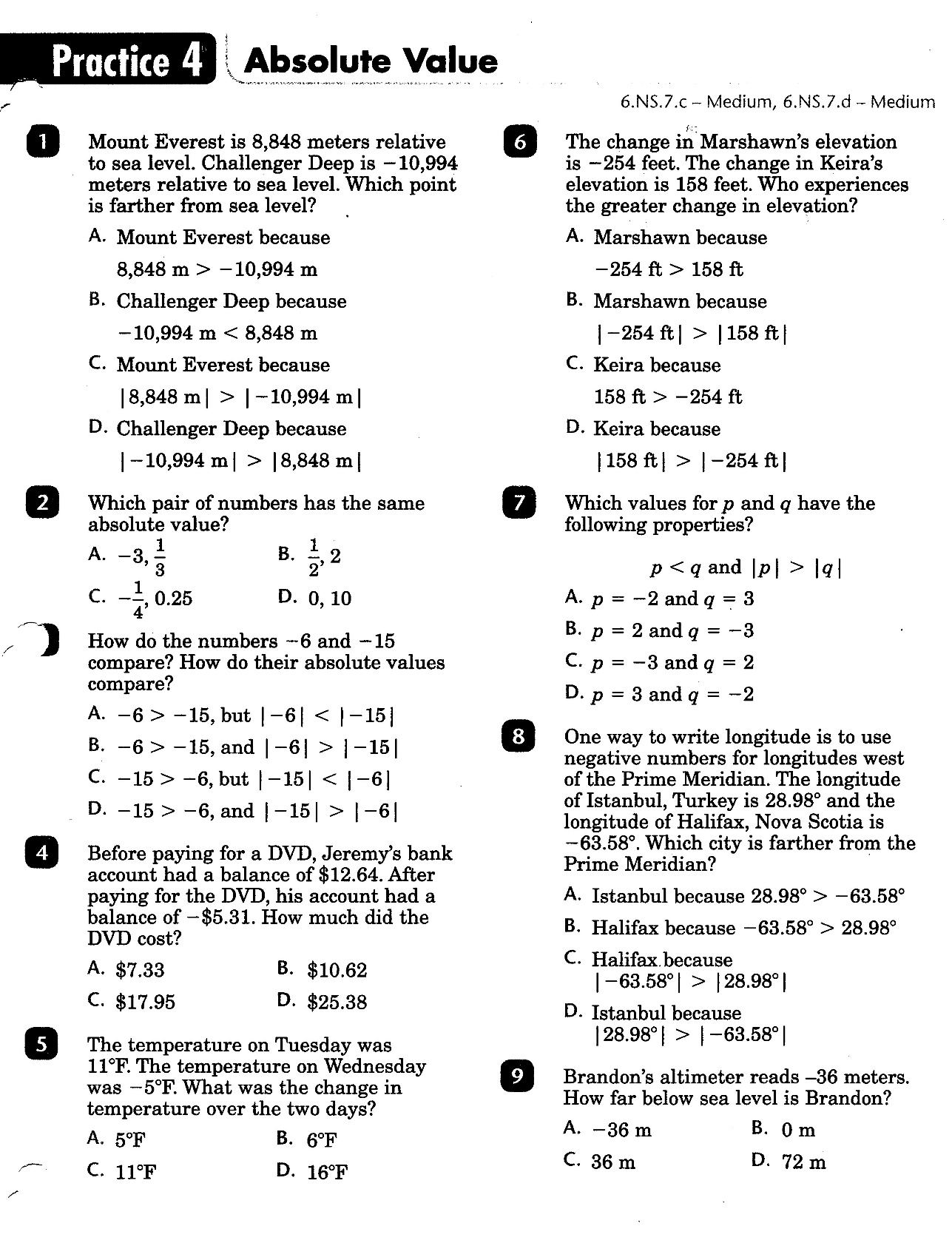 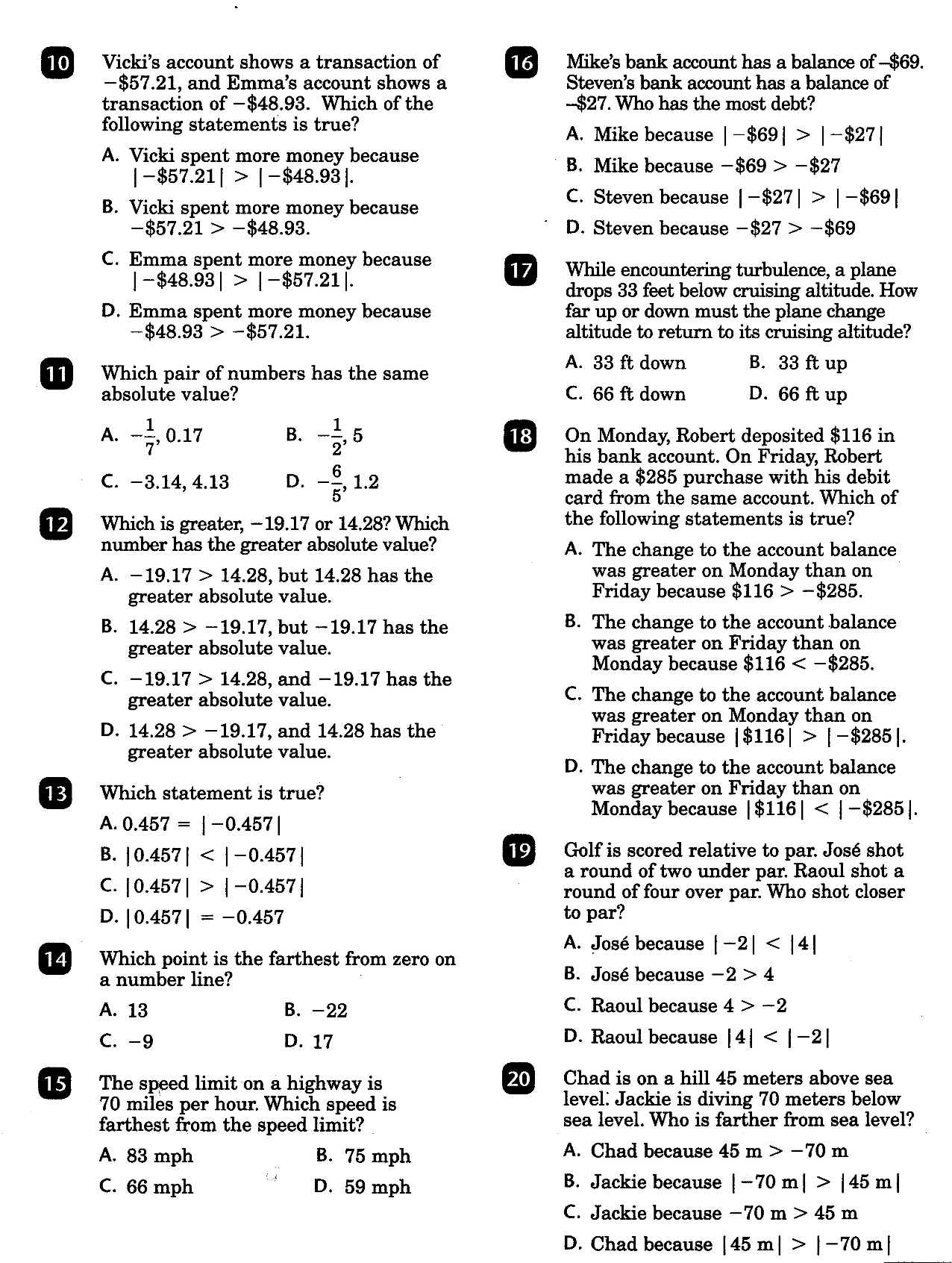 Math-D   Lesson-4 Key
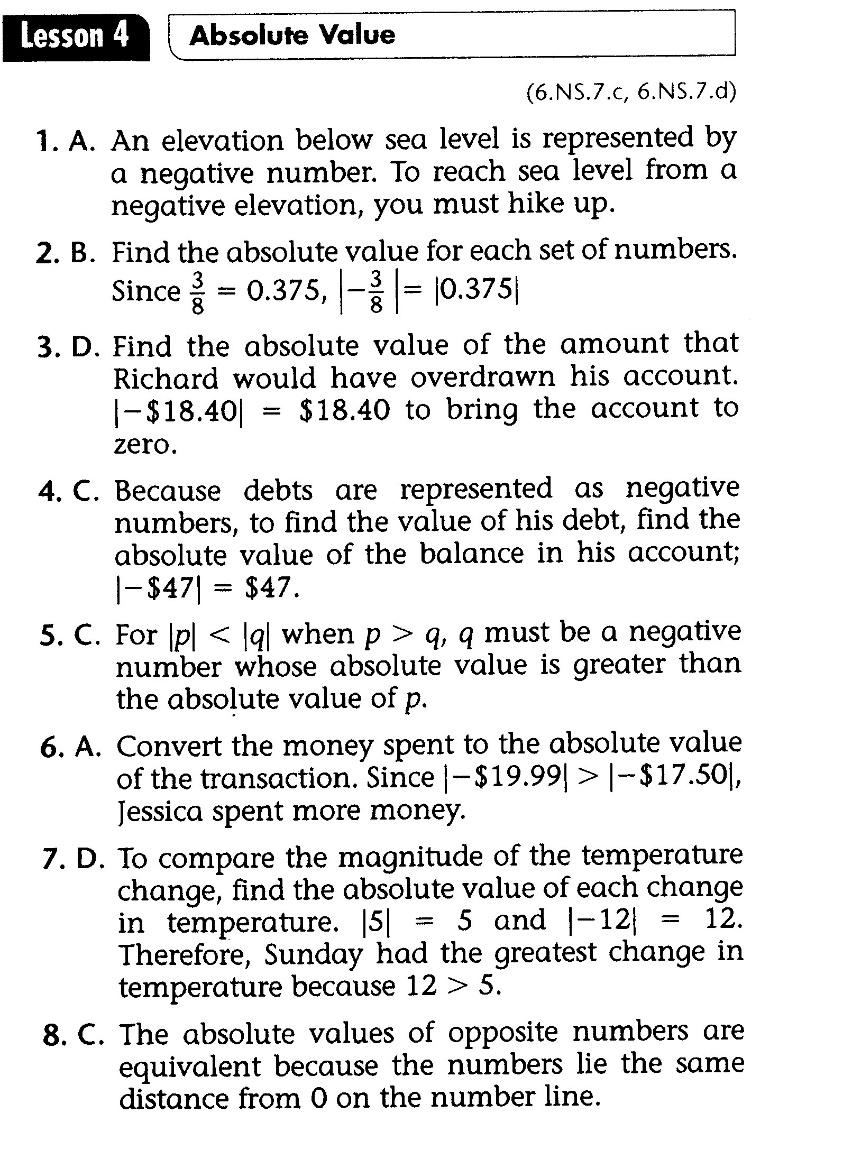 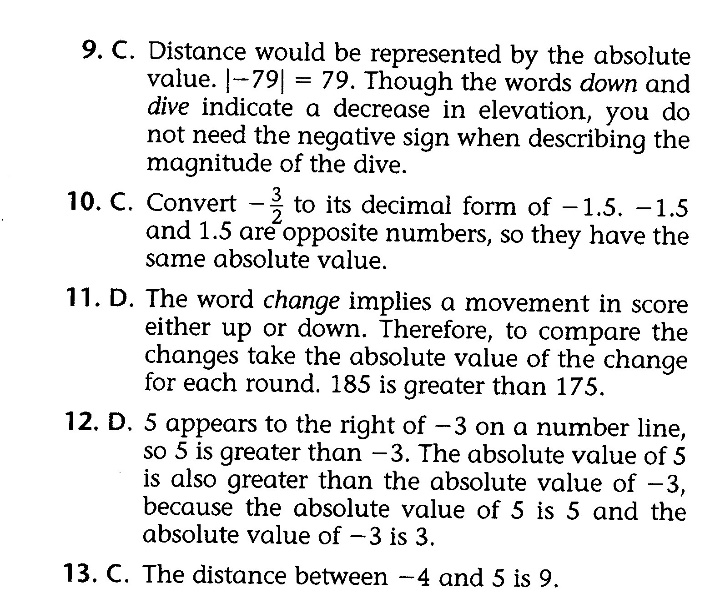 Math-D   Practice-4 Key
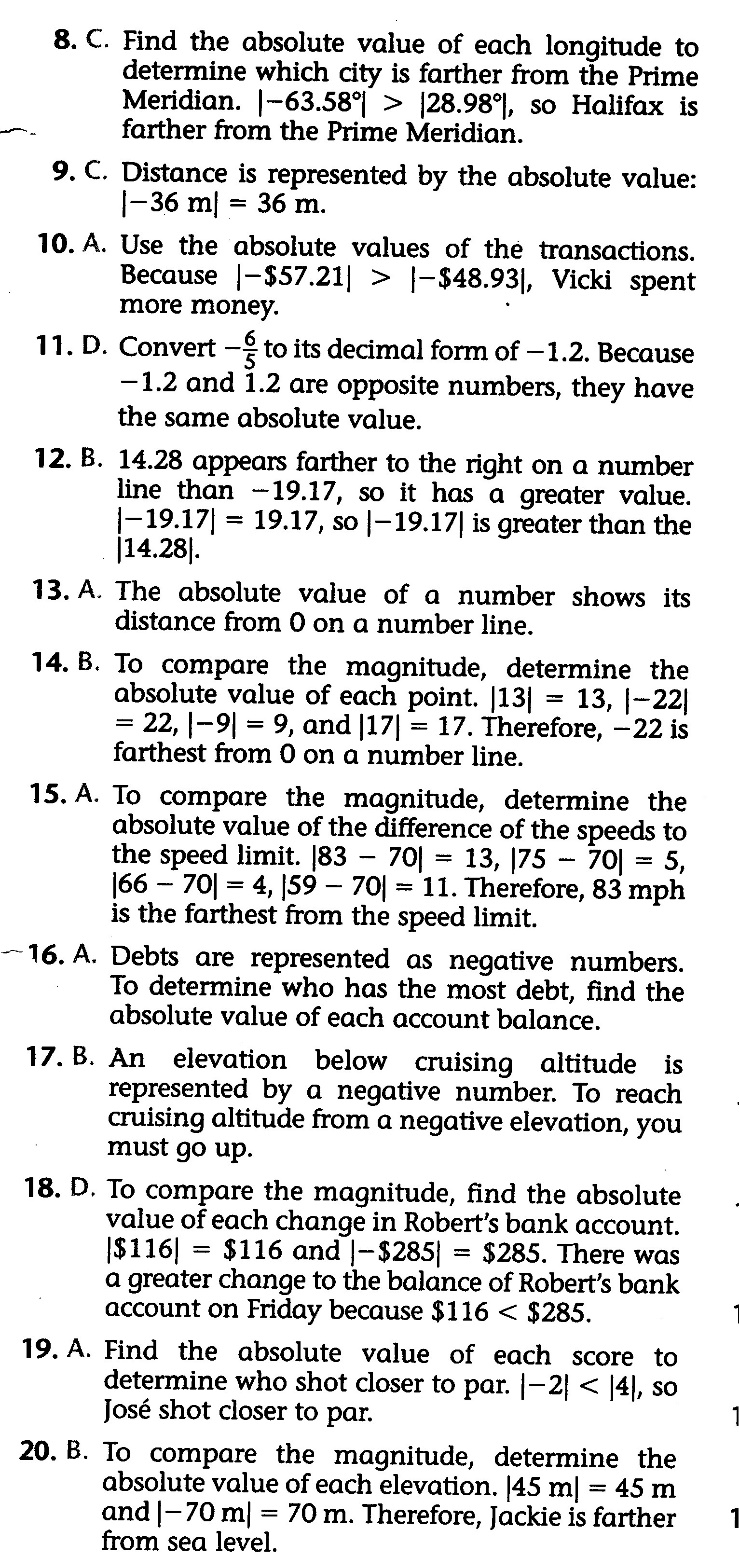 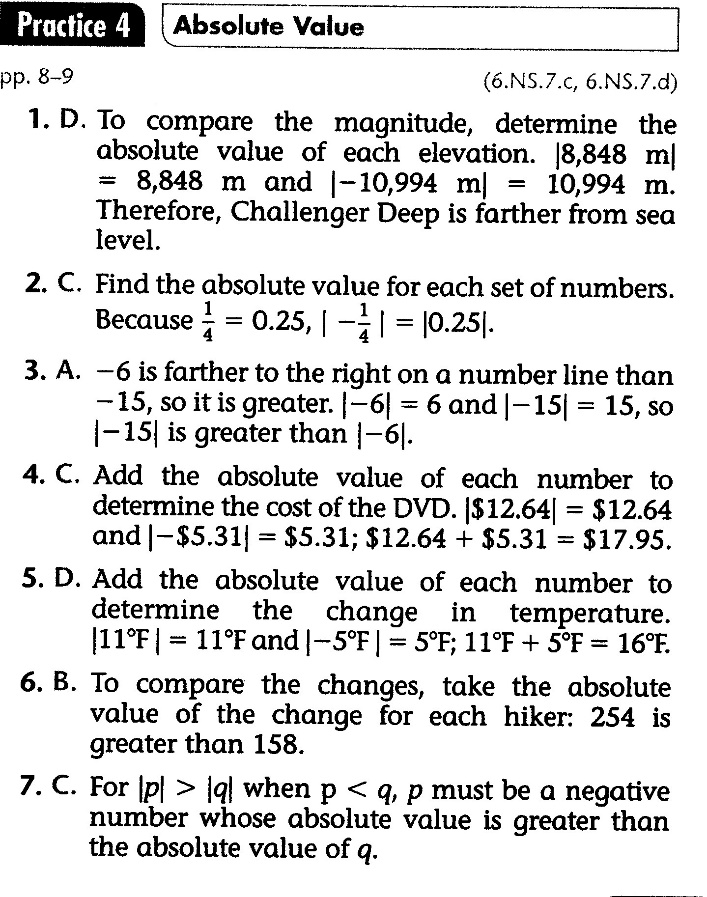